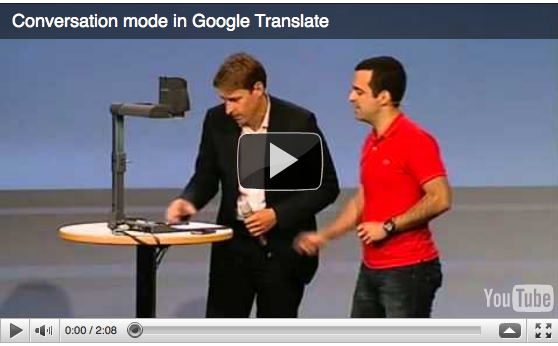 http://www.geekosystem.com/google-conversation/
NLP Linguistics 101
David Kauchak
CS457 – Fall 2011
some slides adapted from Ray Mooney
Admin
Assignment 2
Simplified View of Linguistics
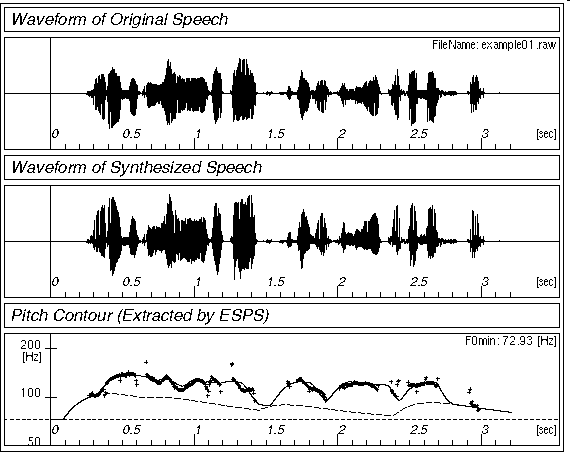 Phonology
/waddyasai/
Morphology
/waddyasai/                               what did you say
say
Syntax
what did you say
obj
subj
what
you
say
Semantics
obj
subj
P[ x. say(you, x) ]
what
you
Discourse
what did you say
what did you say
Morphology
What is morphology?
study of the internal structure of words
morph-ology  word-s jump-ing

Why might this be useful for NLP?
generalization (runs, running, runner are related)
additional information (it’s plural, past tense, etc)
allows us to handle words we’ve never seen before
smoothing?
New words
AP newswire stories from Feb 1988 – Dec 30, 1988
300K unique words

New words seen on Dec 31
compounds: prenatal-care, publicly-funded, channel-switching, …
New words:
dumbbells, groveled, fuzzier, oxidized, ex-presidency, puppetry, boulderlike, over-emphasized, antiprejudice
[Speaker Notes: new technology:
- googled, googling
- tweeted]
Morphology basics
Words are built up from morphemes
stems (base/main part of the word)
affixes
prefixes
precedes the stem
suffixes
follows the stem
infixes
inserted inside the stem
circumfixes
surrounds the stem
Examples?
Morpheme examples
prefix
circum- (circumnavigate)
dis- (dislike)
mis- (misunderstood)
com-, de-, dis-, in-, re-, post-, trans-, …
suffix
-able (movable)
-ance (resistance)
-ly (quickly)
-tion, -ness, -ate, -ful, …
Morpheme examples
infix
-fucking- (cinder-fucking-rella)
more common in other languages
circumfix
doesn’t really happen in English
a- -ing
a-running
a-jumping
Agglutinative: Finnish
talo 'the-house’					kaup-pa 'the-shop'
talo-ni 'my house' 				kaup-pa-ni 'my shop'
talo-ssa 'in the-house' 			kaup-a-ssa 'in the-shop'
talo-ssa-ni 'in my house’		kaup-a-ssa-ni 'in my shop'
talo-i-ssa 'in the-houses’		kaup-o-i-ssa 'in the-shops'
talo-i-ssa-ni 'in my houses’		kaup-o-i-ssa-ni 'in my shops'
Stemming (baby lemmatization)
Reduce a word to the main morpheme
automate
automatesautomatic
automation
automat
run
runs
running
run
Stemming example
This is a poorly constructed example using the Porter stemmer.
This is a poorli construct example us the Porter stemmer.
http://maya.cs.depaul.edu/~classes/ds575/porter.html 
(or you can download versions online)
Porter’s algorithm (1980)
Most common algorithm for stemming English
Results suggest it’s at least as good as other stemming options
Multiple sequential phases of reductions using rules, e.g.
sses  ss
ies  i
ational  ate
tional  tion
http://tartarus.org/~martin/PorterStemmer/
What is Syntax?
Study of structure of language
Examine the rules of how words interact and go together
Rules governing grammaticality

I will give you one perspective
no single correct theory of syntax
still an active field of research in linguistics
we will often use it as a tool/stepping stone for other applications
Structure in language
The man        all the way home.
what are some examples of words that can/can’t go here?
Structure in language
The man        all the way home.
why can’t some words go here?
Structure in language
The man flew all the way home.
Language is bound by a set of rules
It’s not clear exactly the form of these rules, however, people can generally recognize them
This is syntax!
Syntax != Semantics
Colorless green ideas sleep furiously.
Syntax is only concerned with how words interact from a grammatical standpoint, not semantically
Parts of speech
What are parts of speech (think 3rd grade)?
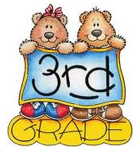 Parts of speech
Parts of speech are constructed by grouping words that function similarly:
	- with respect to the words that can occur nearby 
	- and by their morphological properties
The man        all the way home.
ran
forgave
ate
drove
drank
hid
learned
hurt
integrated
programmed
shot
shouted
sat
slept
understood
voted
washed
warned
walked
spoke
succeeded
survived
read
recorded
Parts of speech
What are the English parts of speech?
8 parts of speech?
Noun (person, place or thing)
Verb (actions and processes)
Adjective (modify nouns)
Adverb (modify verbs)
Preposition (on, in, by, to, with)
Determiners (a, an, the, what, which, that)
Conjunctions (and, but, or)
Particle (off, up)
English parts of speech
Brown corpus: 87 POS tags
Penn Treebank: ~45 POS tags
Derived from the Brown tagset
Most common in NLP
Many of the examples we’ll show us this one

British National Corpus (C5 tagset): 61 tags
C6 tagset: 148
C7 tagset: 146
C8 tagset: 171
[Speaker Notes: tag sets also include tags for punctuation]
Brown tagset
http://www.comp.leeds.ac.uk/ccalas/tagsets/brown.html
English Parts of Speech
Noun (person, place or thing)
Singular (NN):  dog, fork
Plural (NNS):  dogs, forks
Proper (NNP, NNPS): John, Springfields
Personal pronoun (PRP): I, you, he, she, it
Wh-pronoun  (WP): who, what
Verb (actions and processes)
Base, infinitive (VB):  eat
Past tense (VBD):  ate
Gerund (VBG):  eating
Past participle (VBN):  eaten
Non 3rd person singular present tense (VBP): eat
3rd person singular present tense: (VBZ): eats
Modal (MD): should, can
To (TO): to (to eat)
English Parts of Speech (cont.)
Adjective (modify nouns)
Basic (JJ): red, tall
Comparative (JJR): redder, taller
Superlative (JJS): reddest, tallest
Adverb (modify verbs)
Basic (RB): quickly
Comparative (RBR): quicker
Superlative (RBS): quickest
Preposition (IN): on, in, by, to, with
Determiner:
Basic (DT) a, an, the
WH-determiner (WDT): which, that
Coordinating Conjunction (CC): and, but, or,
Particle (RP): off (took off), up (put up)
Closed vs. Open Class
Closed class categories are composed of a small, fixed set of grammatical function words for a given language.
Pronouns, Prepositions, Modals, Determiners, Particles, Conjunctions
Open class categories have large number of words and new ones are easily invented.
Nouns (Googler, futon, iPad), Verbs (Google, futoning), Adjectives (geeky), Abverb (chompingly)
Part of speech tagging
Annotate each word in a sentence with a part-of-speech marker
Lowest level of syntactic analysis
John  saw  the  saw  and  decided  to  take  it     to   the   table.
NNP VBD  DT  NN   CC      VBD    TO  VB  PRP   IN  DT    NN
Ambiguity in POS Tagging
I like candy.


Time flies like an arrow.
VBP
(verb, non-3rd person, singular, present)
IN
(preposition)
Does “like” play the same role (POS) in these sentences?
Ambiguity in POS Tagging
I bought it at the shop around the corner.


I never got around to getting the car.


The cost of a new Prius is around $25K.
IN
(preposition)
RP
(particle… on, off)
RB
(adverb)
Does “around” play the same role (POS) in these sentences?
Ambiguity in POS tagging
Like most language components, the challenge with POS tagging is ambiguity
Brown corpus analysis
11.5% of word types are ambiguous (this sounds promising)
40% of word appearance are ambiguous
Unfortunately, the ambiguous words tend to be the more frequently used words
How hard is it?
If I told you I had a POS tagger that achieved 90% would you be impressed?
Shouldn’t be… just picking the most frequent POS for a word gets you this
What about a POS tagger that achieves 93.7%?
Still probably shouldn’t be… only need to add a basic module for handling unknown words
What about a POS tagger that achieves 100%?
Should be suspicious… humans only achieve ~97%
Probably overfitting
POS Tagging Approaches
Rule-Based: Human crafted rules based on lexical and other linguistic knowledge
Learning-Based: Trained on human annotated corpora like the Penn Treebank
Statistical models:  Hidden Markov Model (HMM), Maximum Entropy Markov Model (MEMM), Conditional Random Field (CRF), log-linear models, support vector machines
Rule learning: Transformation Based Learning (TBL)
The book discusses some of the more common approaches
Many publicly available:
http://nlp.stanford.edu/links/statnlp.html(list 15 different ones mostly publicly available!)
http://www.coli.uni-saarland.de/~thorsten/tnt/